Малый бизнес Подмосковья
Август 2023
Поддержка МСП  | Подмосковье 2023
Малое и среднее предпринимательство
РФ +  3,1%
+ 1,3 % к 2022
1 780 000
+ 10,6 % к 2021
1 759 105
+ 13% к 2020
1  590 891
ЧИСЛЕННОСТЬ занятых
в МСП
+ 4,2% к 2019
1 411 673
481 084
+48,6%
323 845
+92,4%
168 298
+128%
САМОЗАНЯТЫЕ
411 475 
+ 5,7%
354 611
сохранено количество
389 450
+ 10%
МСП
РФ + 5 %
2022
2021
2020
за 1-е полугодие 2023
план на 2023
541 849
+12,6%
590 000
+ 22,6%
1. МСП - 29% в налогах, 24,8% в ВРП
Рост налоговых поступлений от малого бизнеса (+26%) превышает темп роста налогов по экономике  в целом (+15%)

2. В 2020 (пандемия) удалось сохранить количество МСП и увеличить численность занятых работников  + 4,2% 
(комплекс  мер Правительства РФ  и МО по сохранению занятости)

3. В 2022 году рост  опережающими темпами  - МСП   +5,7%

4. В 2022 году количество получателей финансовой поддержки увеличилось в  1,7 раза (с 2 115 до 4 011) , объем поддержки - в 4 раза (с 6 199 до 24 739 млн руб.)
432 629
+ 5,1%
426 322
+ 3,6%
2
Поддержка МСП  | Подмосковье 2023
Портрет предпринимателя
3
Поддержка МСП  | Подмосковье 2023
Финансовые меры поддержки МСП
Количество предприятий – получателей мер поддержки (2022/2021)
4
Поддержка МСП  | Подмосковье 2023
Гарантийный фонд МО
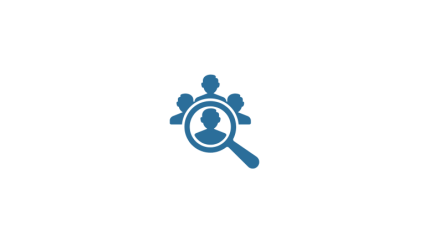 Сумма полученных кредитов  
(млрд руб.)
Объем поручительств 
(млрд руб.)
Количество поручительств
(ед.)
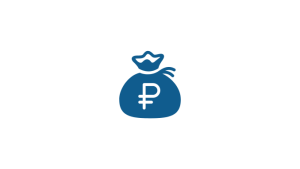 Основные условия:
собственный залог не менее 30% (для начинающих – без залога);
деятельность от 1 месяца;
налоговая задолженность не более 50 тыс. рублей
До 50% от всего обеспечения по кредиту

До 50 млн рублей
15,8
673
13,6
6,5
280
2,9
2021
2021
2021
2022
2022
2022
816
15,5
7,1
15.08. 2023
15.08. 2023
15.08. 2023
5
Поддержка МСП  | Подмосковье 2023
Поддержка МСП  | Подмосковье 2023
Получатели поручительств
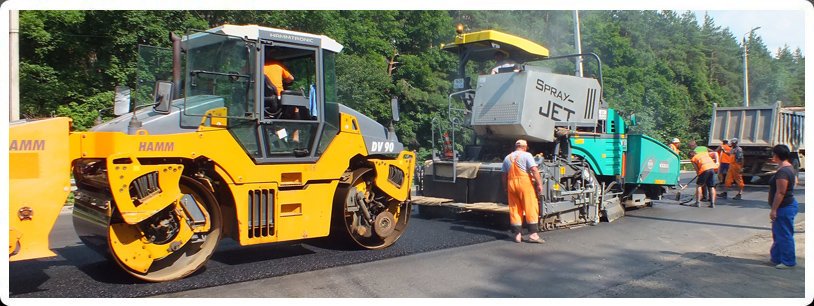 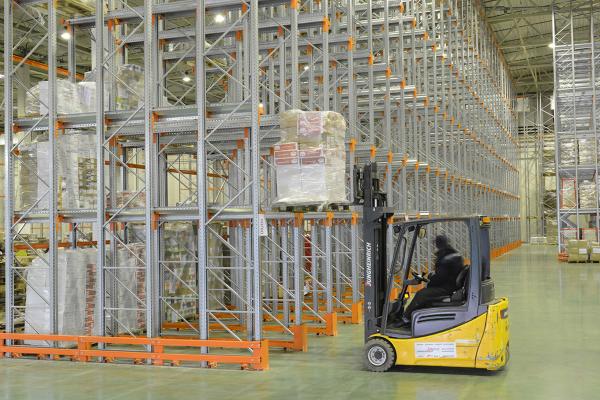 ООО «ЗАВОД СТЕЛКОН»
г.о. Орехово-Зуево

Производство  стеллажных конструкций и автоматизированных систем хранения

Сумма поручительства –  24,3 млн рублей
Получен  займ – 48,6 млн рублей

Реализация проекта позволит расширить ассортимент выпускаемой продукции, увеличить объемы производства, а также создать более 30 рабочих мест
ООО «Региондорстрой"
г.о. Богородский

Сумма двух поручительств  –  47,5 млн рублей
Получены два кредита – 95 млн рублей

Кредитные средства необходимы организации  для пополнения оборотных средств, для выполнения текущих заказов
6
Поддержка МСП  | Подмосковье 2023
Поддержка МСП  | Подмосковье 2023
Фонд микрофинансирования МО
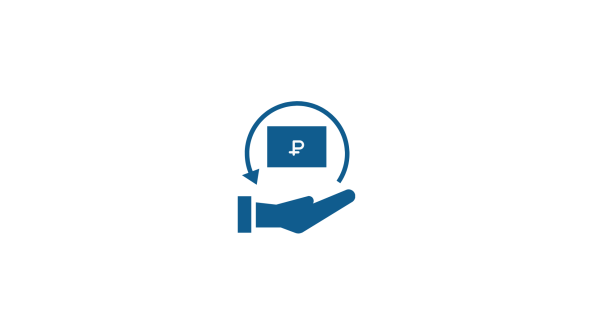 Предоставление субъектам МСП микрозаймов до 5 млн рублей
Сумма займов (млн руб.)
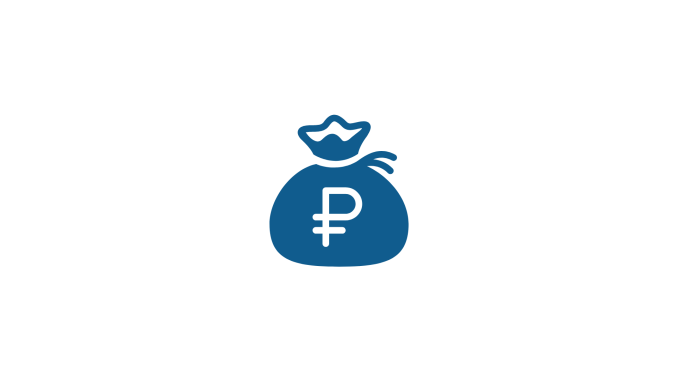 Ставка – от 2% до 15,5% годовых
(для промышленности и других приоритетных направлений)
Портфель займов
(ед.)
973
914
947
748
790
522
15.08.2023
15.08.2023
2021
2021
2022
2022
7
Поддержка МСП  | Подмосковье 2023
Программы Фонда микрофинансирования
* Залоговый / беззалоговый заем
8
Поддержка МСП  | Подмосковье 2023
Поддержка МСП  | Подмосковье 2023
Получатели займов
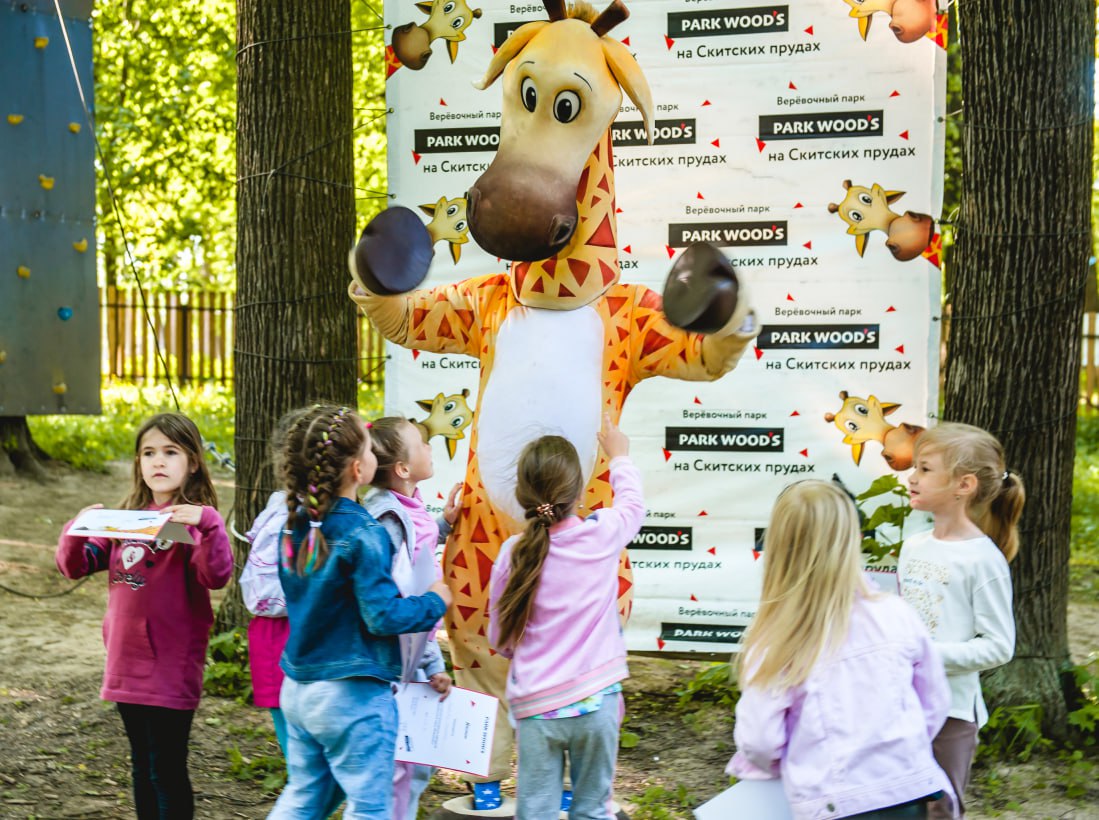 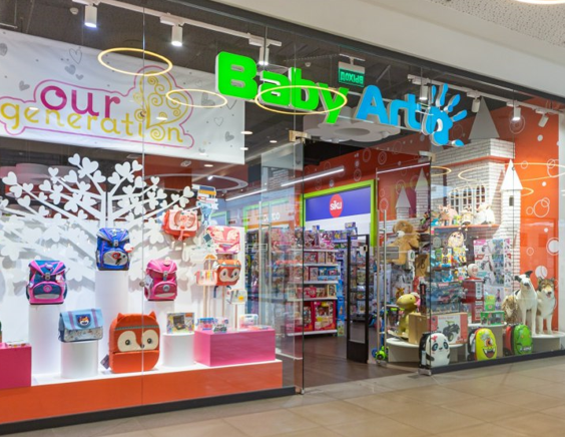 ИП Гаврилова С.В.
г.о. Сергиево-Посадский
Сумма займа: 2 млн рублей

Средства привлекались для строительства всесезонной тюбинговой горки в МАУ "Городские парки Сергиева Посада»
ООО "БЕЙБИ АРТ Т»
г.о. 
Сумма займа: 1,4 млн рублей
Средства привлекались для покупки товара
9
Меры поддержки МСП 2023
Прием заявок 2023
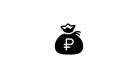 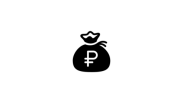 при наличии остатка денежных средств
* бюджетные ассигнования
10
Поддержка МСП  | Подмосковье 2023
Промежуточные итоги конкурсов на субсидии
Приобретение оборудования (модернизация и лизинг)
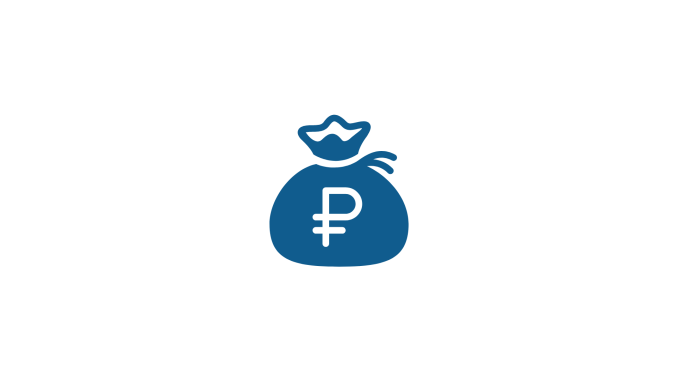 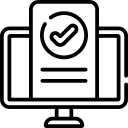 Бюджет: 650 млн рублей
Факт: 522 заявки на 1 374 млн рублей
Победители: 222 субъекта МСП
До 5 млн рублей
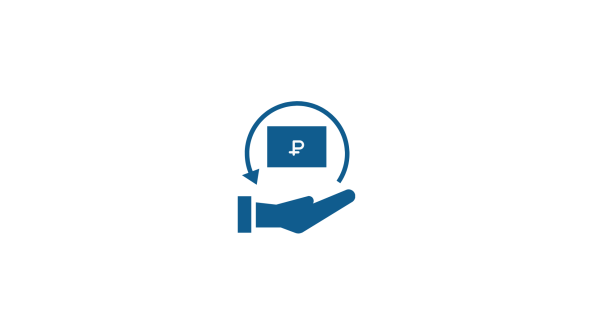 50%  от фактически произведенных затрат по закупке оборудования или оплате первого взноса лизинга оборудования
Франшизы
Маркетплейсы
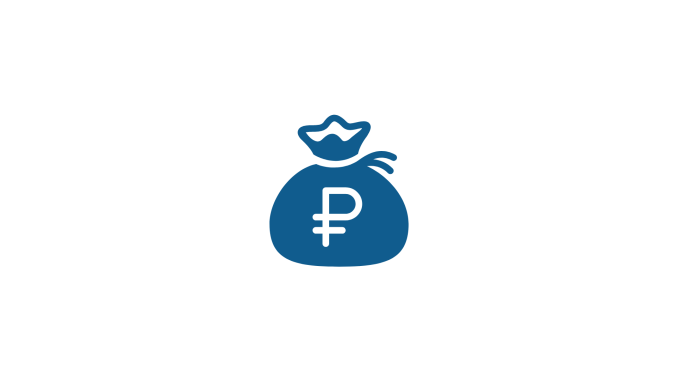 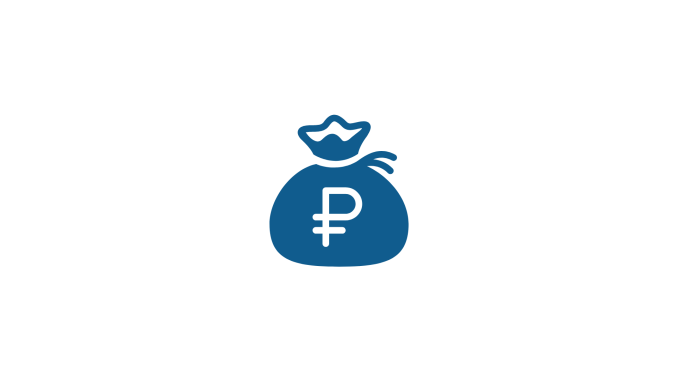 до 0,5 млн рублей
0,5 млн рублей
1 млн рублей для франшиз МО
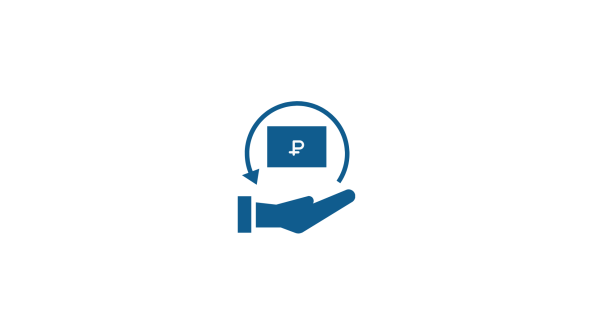 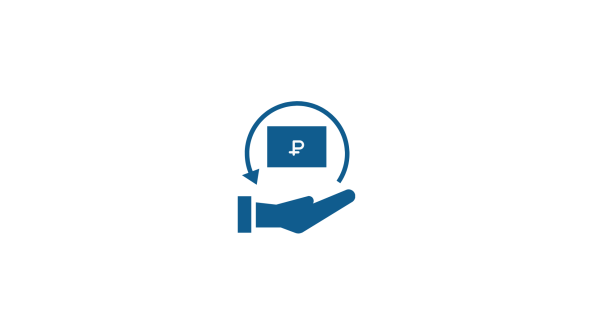 50% от фактических затрат
50%  от фактических затрат
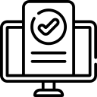 85 заявок на 41,1 млн рублей
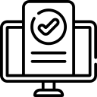 230 заявки на 69,6 млн рублей
11
Поддержка МСП  | Подмосковье 2023
Промежуточные итоги конкурсов на субсидии
Социалка
Гранты
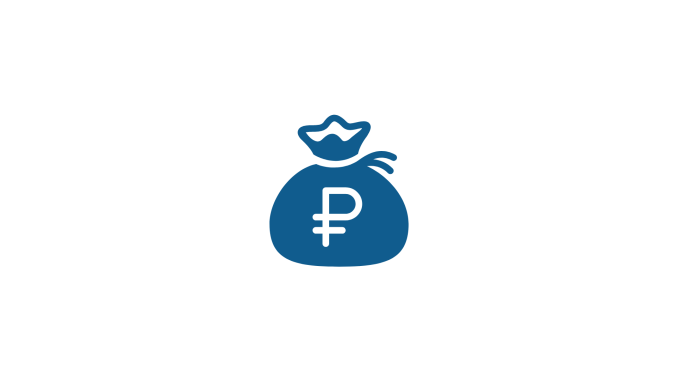 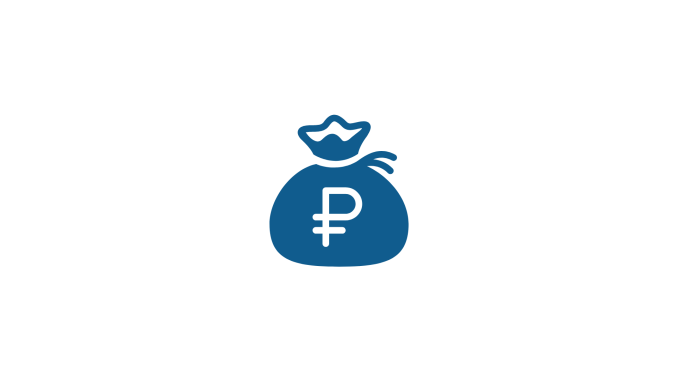 до 0,5 млн рублей
0,5 млн рублей
1 млн рублей для франшиз МО
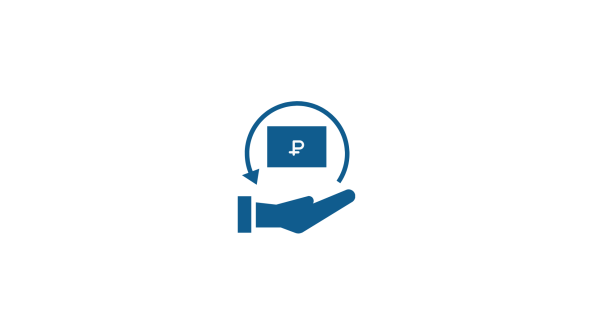 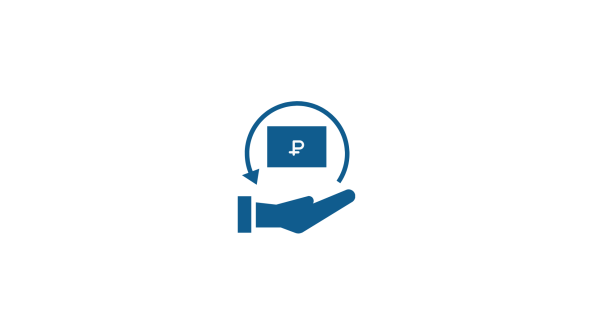 50% от фактических затрат
50%  от фактических затрат
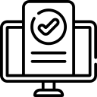 114 заявок на 196,8 млн рублей
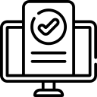 102 заявки на 50,2 млн рублей
12
Меры поддержки МСП | 2023
Субсидии на промышленное оборудование
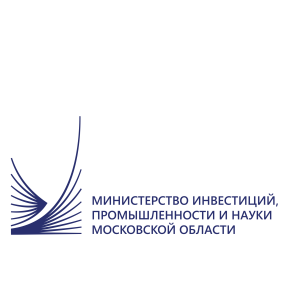 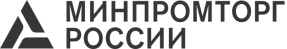 Промышленным предприятиям
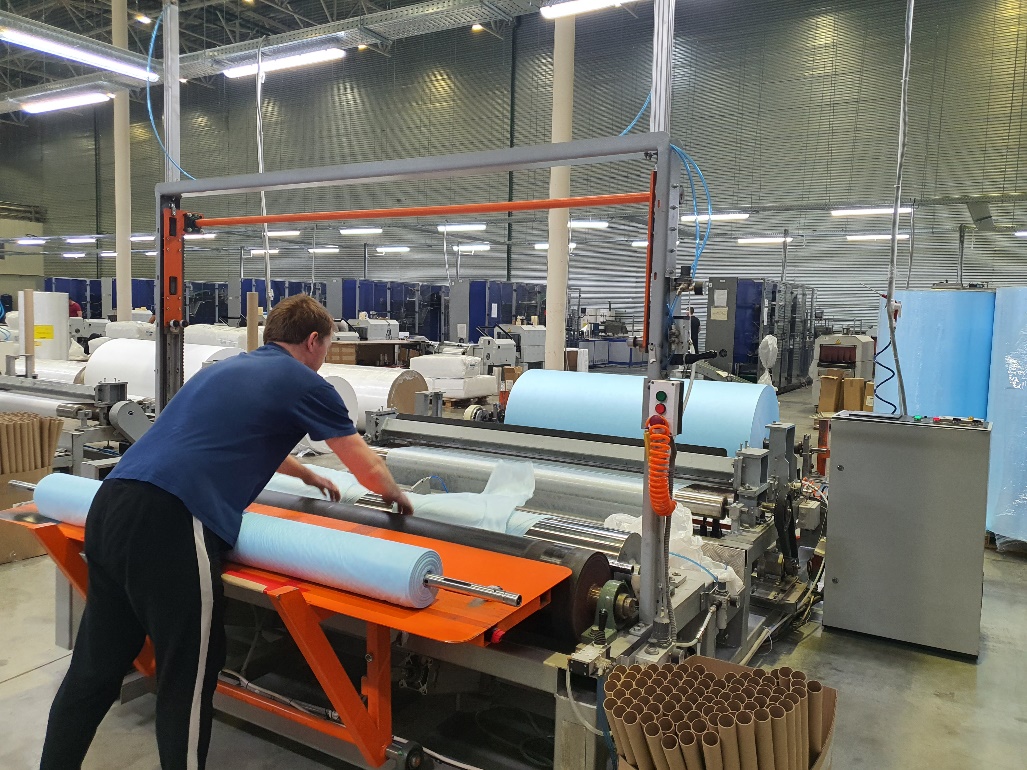 1 сентября 2023
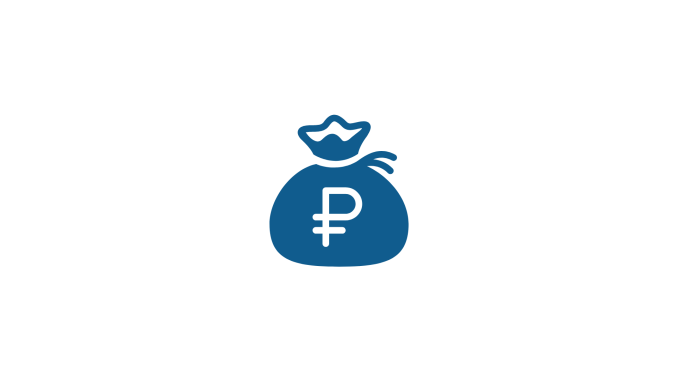 До 10 млн рублей
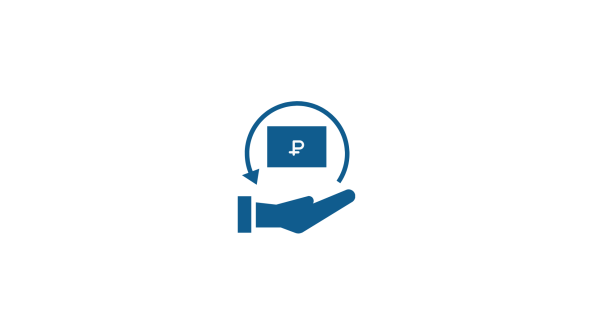 20%  от фактически произведенных затрат по закупке оборудования
Город: Ногинск
Компания: АО «ЧИСТОВЬЕ»
Производство одноразовых расходных материалов для медицинских организаций 
Субсидия: промышленное оборудование
Сумма: 3,9 млн рублей
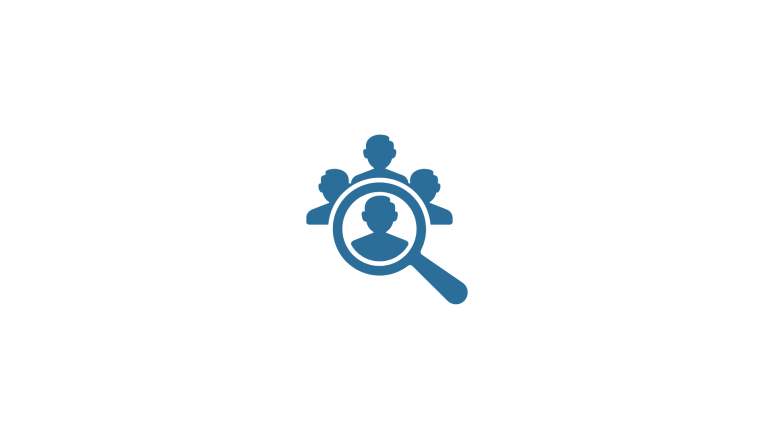 Приоритет:
обеспечение импортозамещения на территории Московской области
предприятия из отдаленных городских округов
13
Меры поддержки МСП | 2023
Как подать заявку? - Единая точка входа – Инвестпортал МО
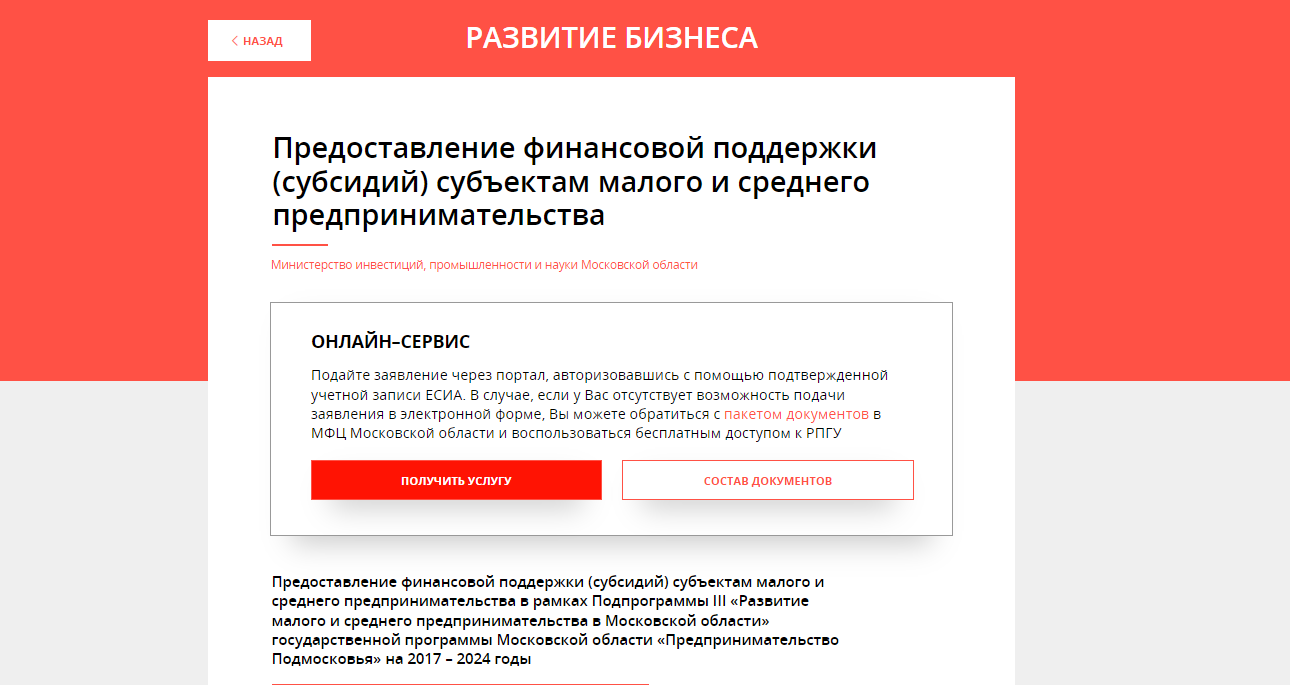 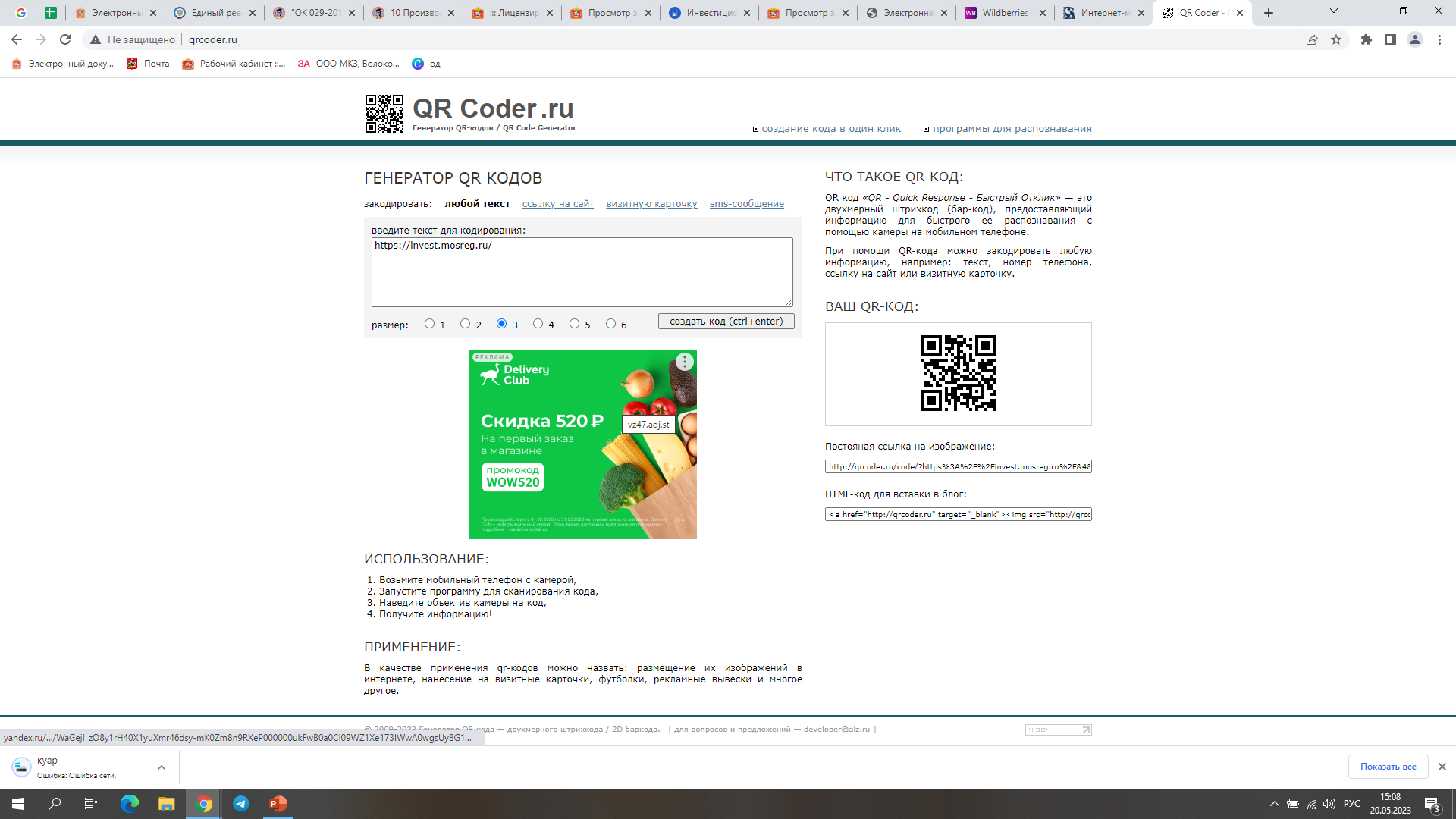 invest.mosreg.ru
14